Родительский клуб как эффективная форма взаимодействия ДОУ с семьёйОпыт работы группы №13
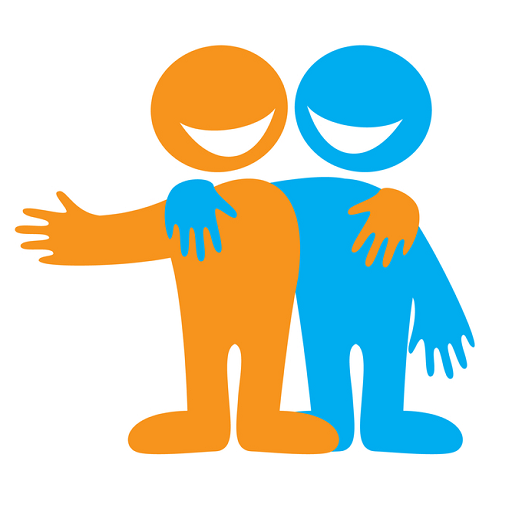 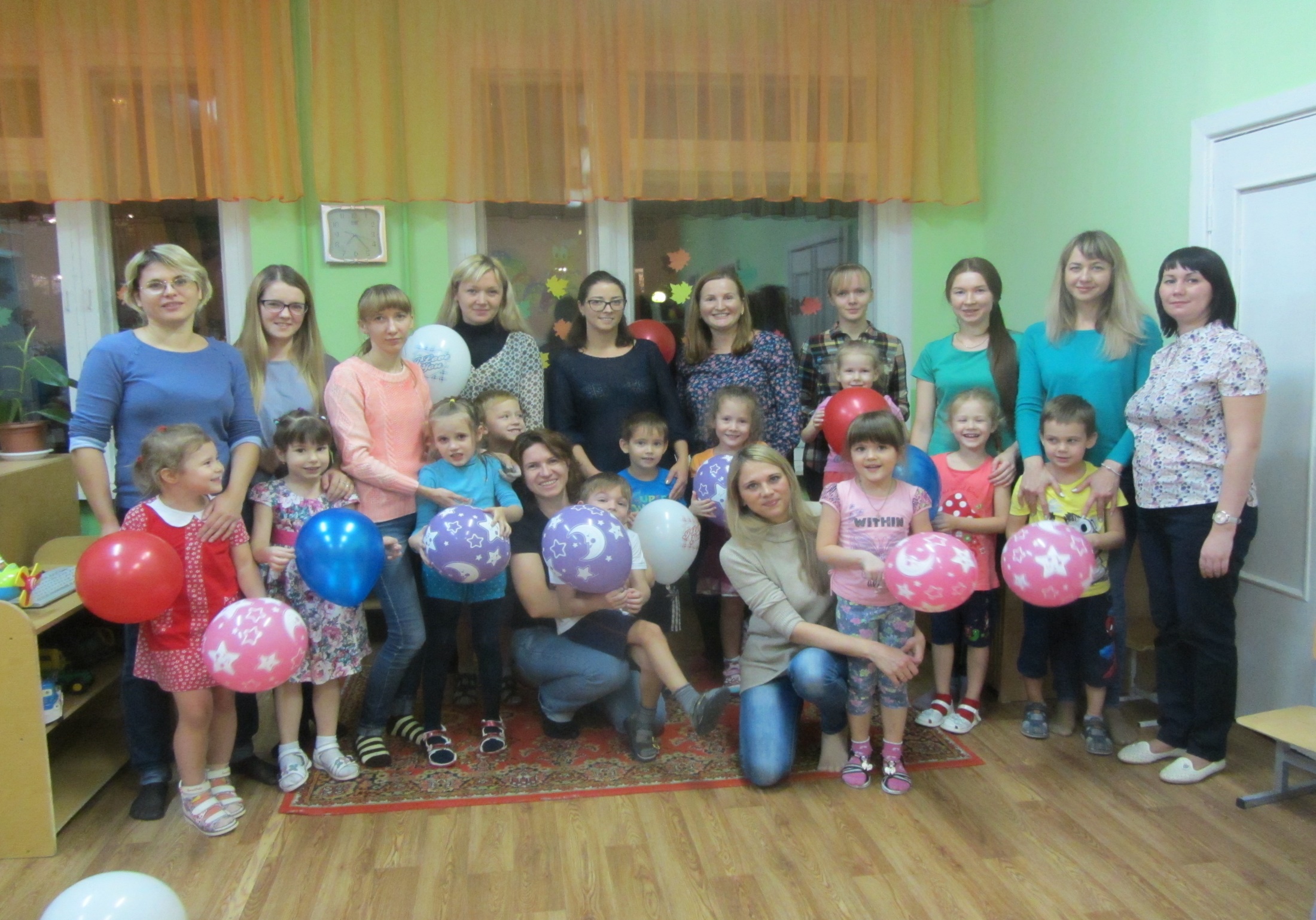 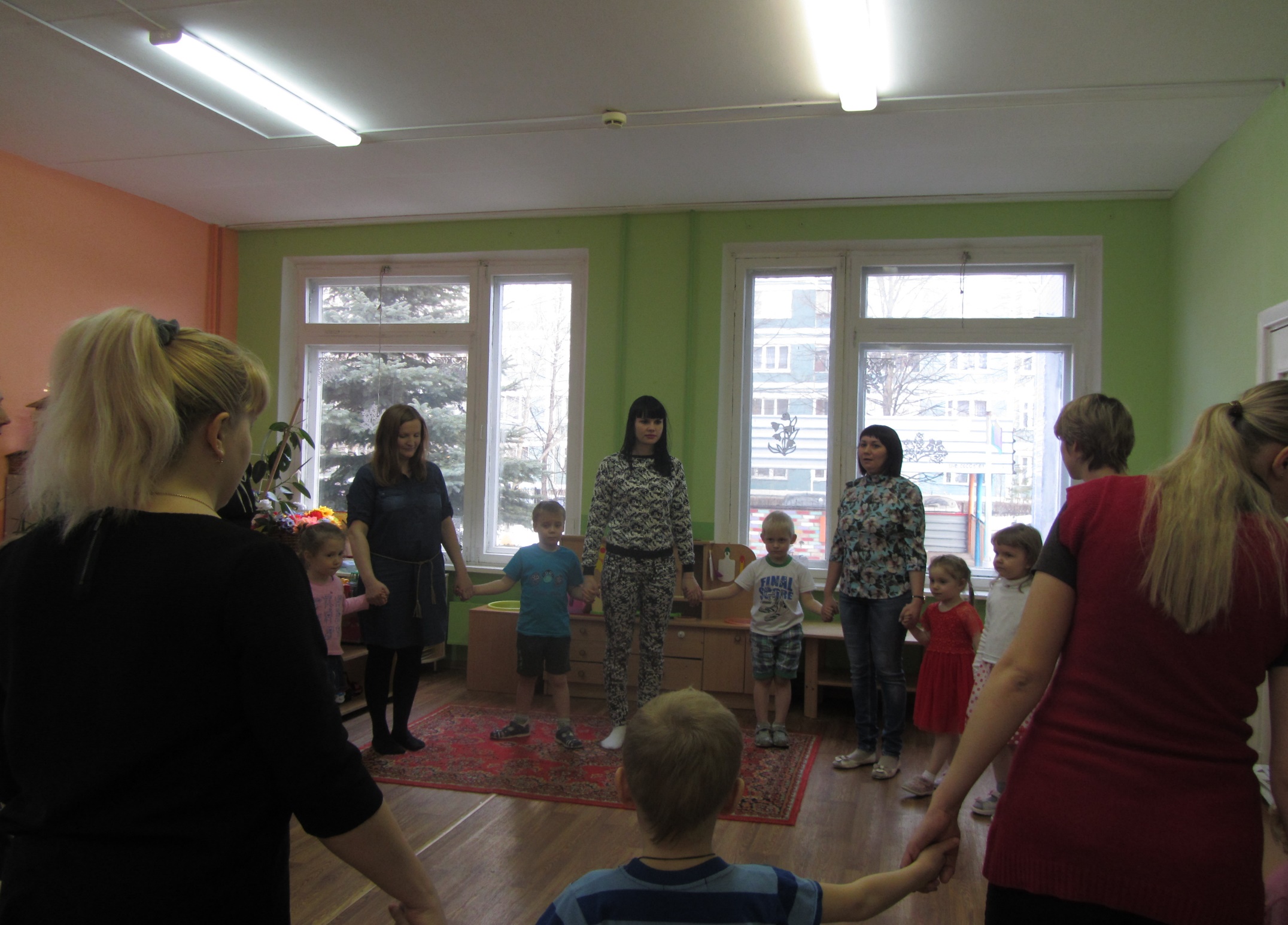 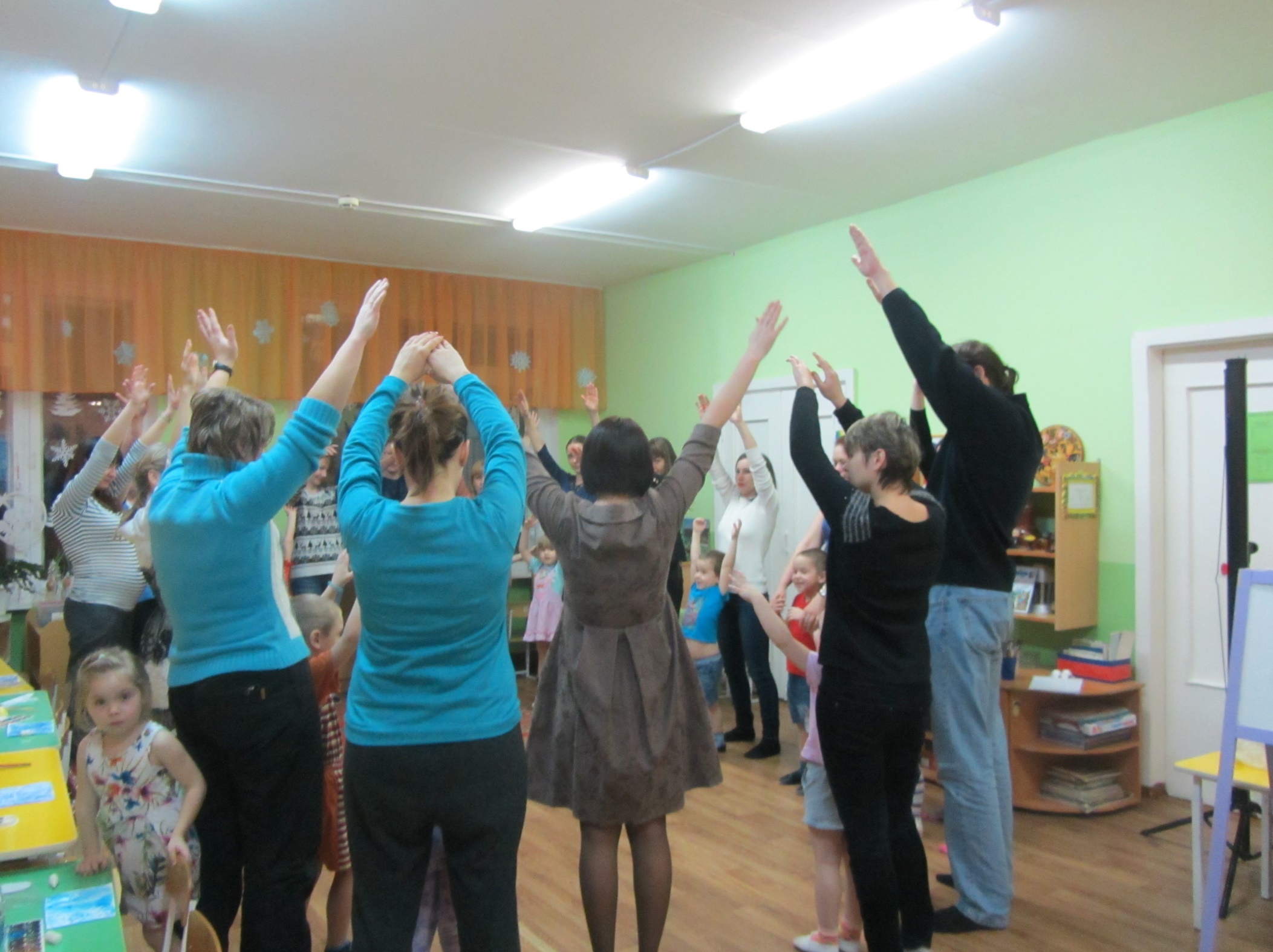 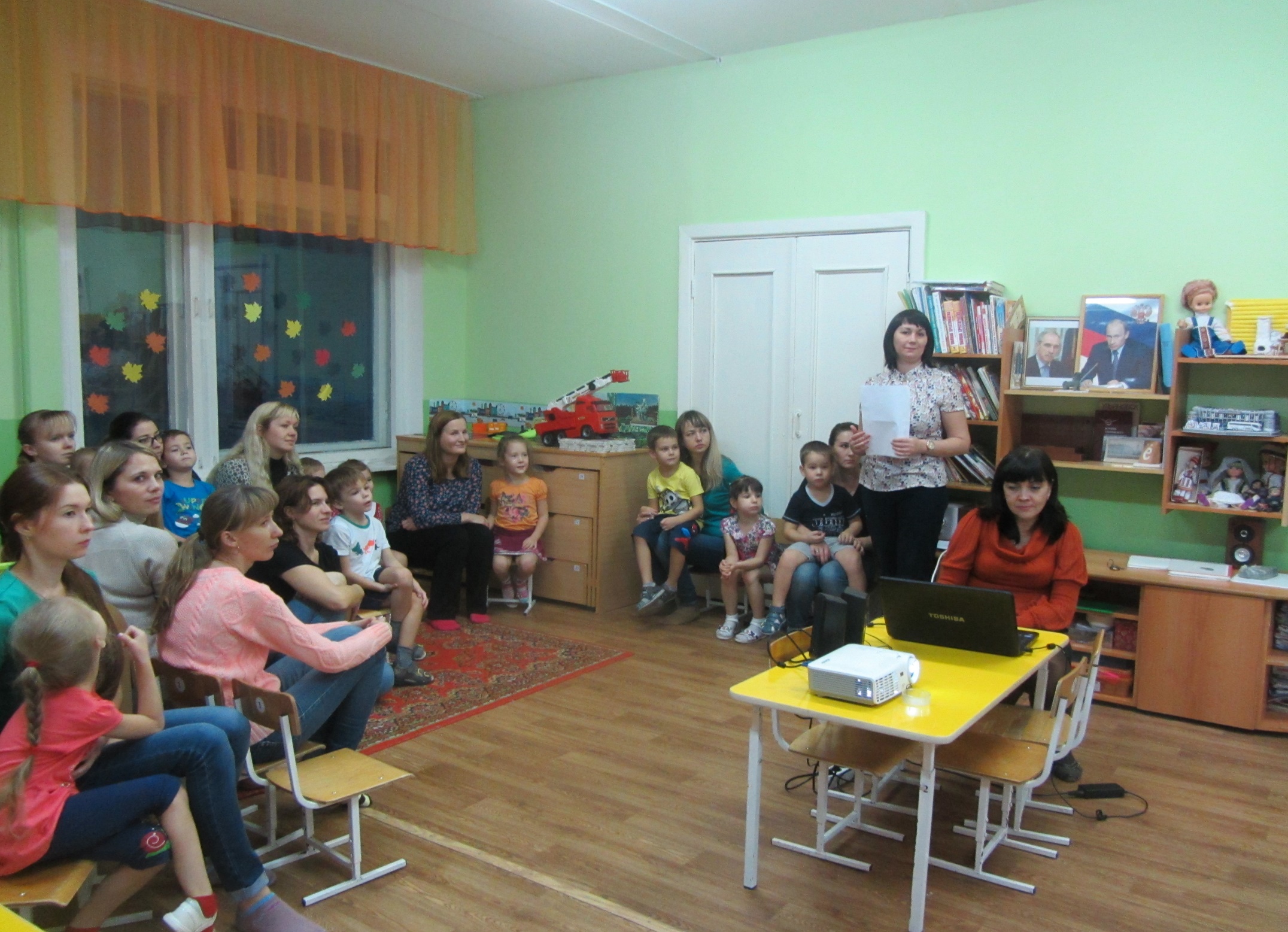 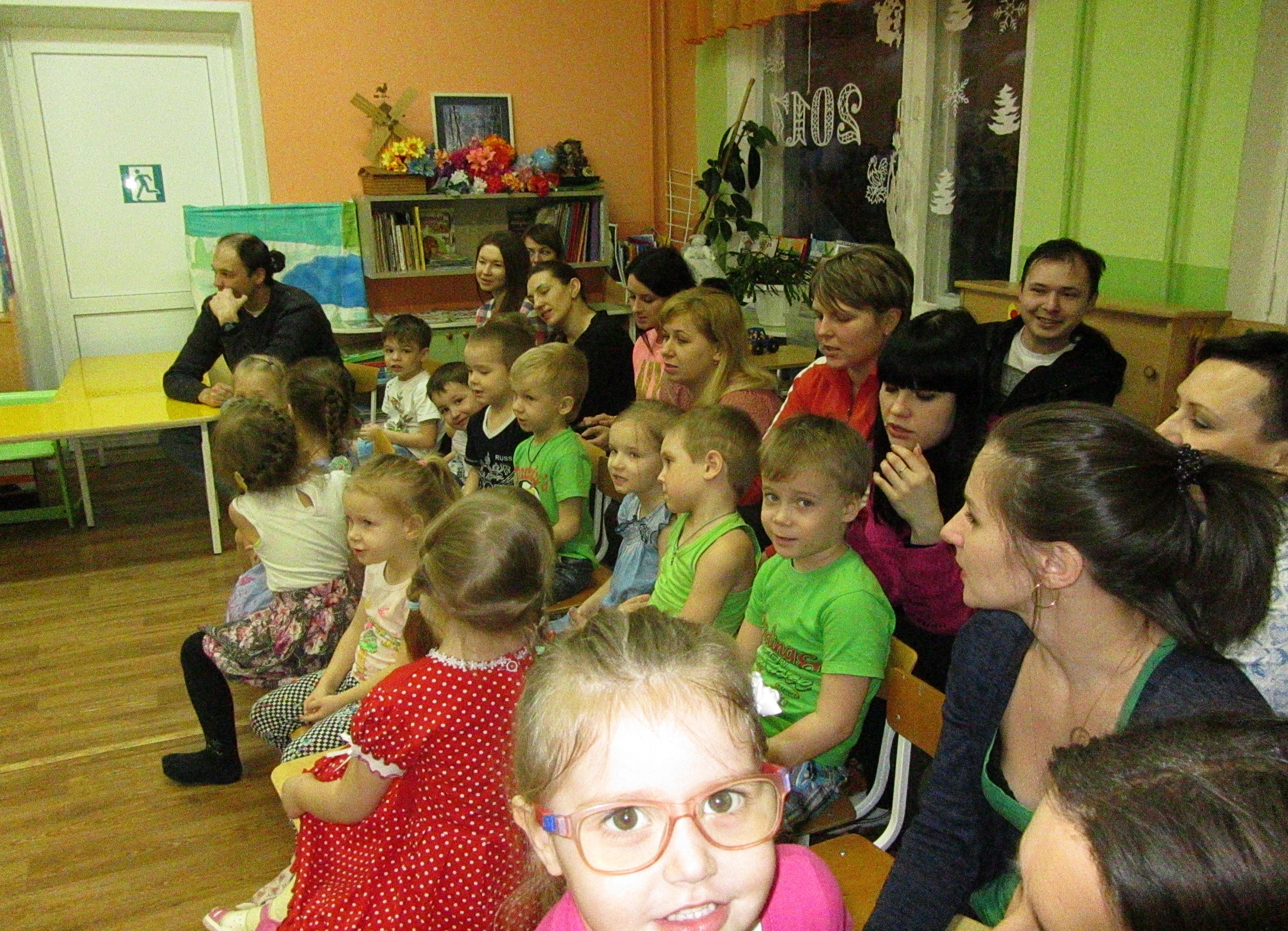 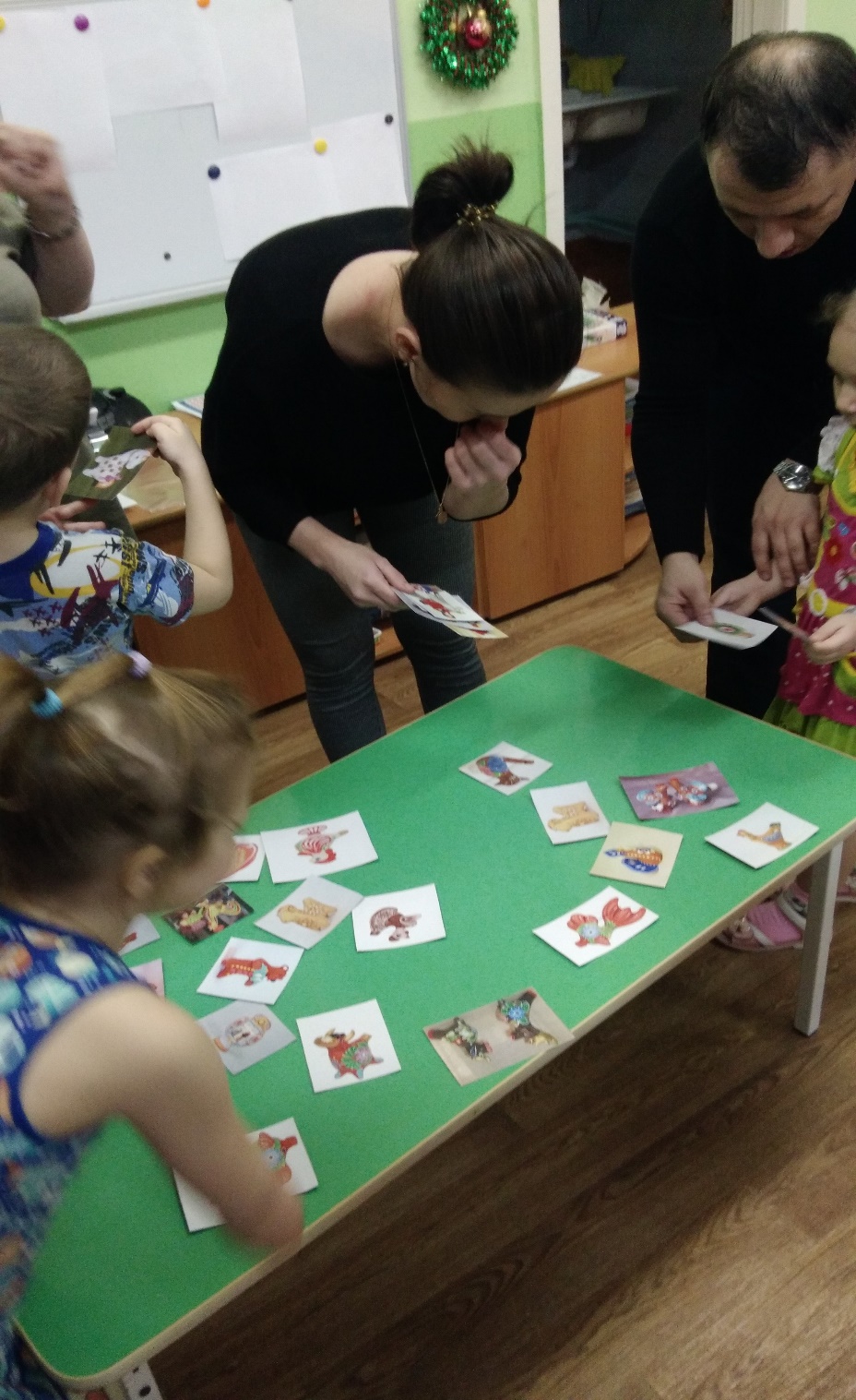 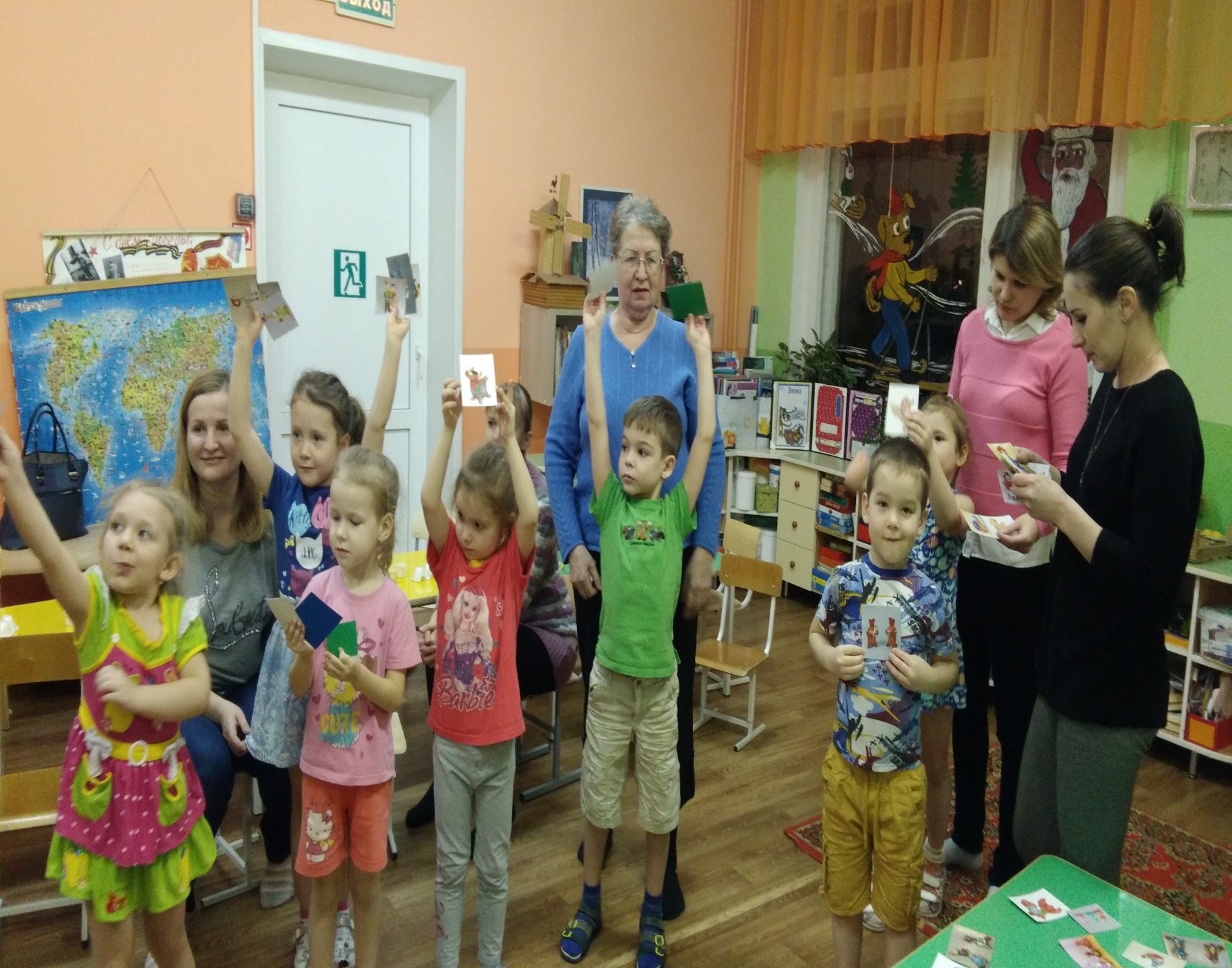 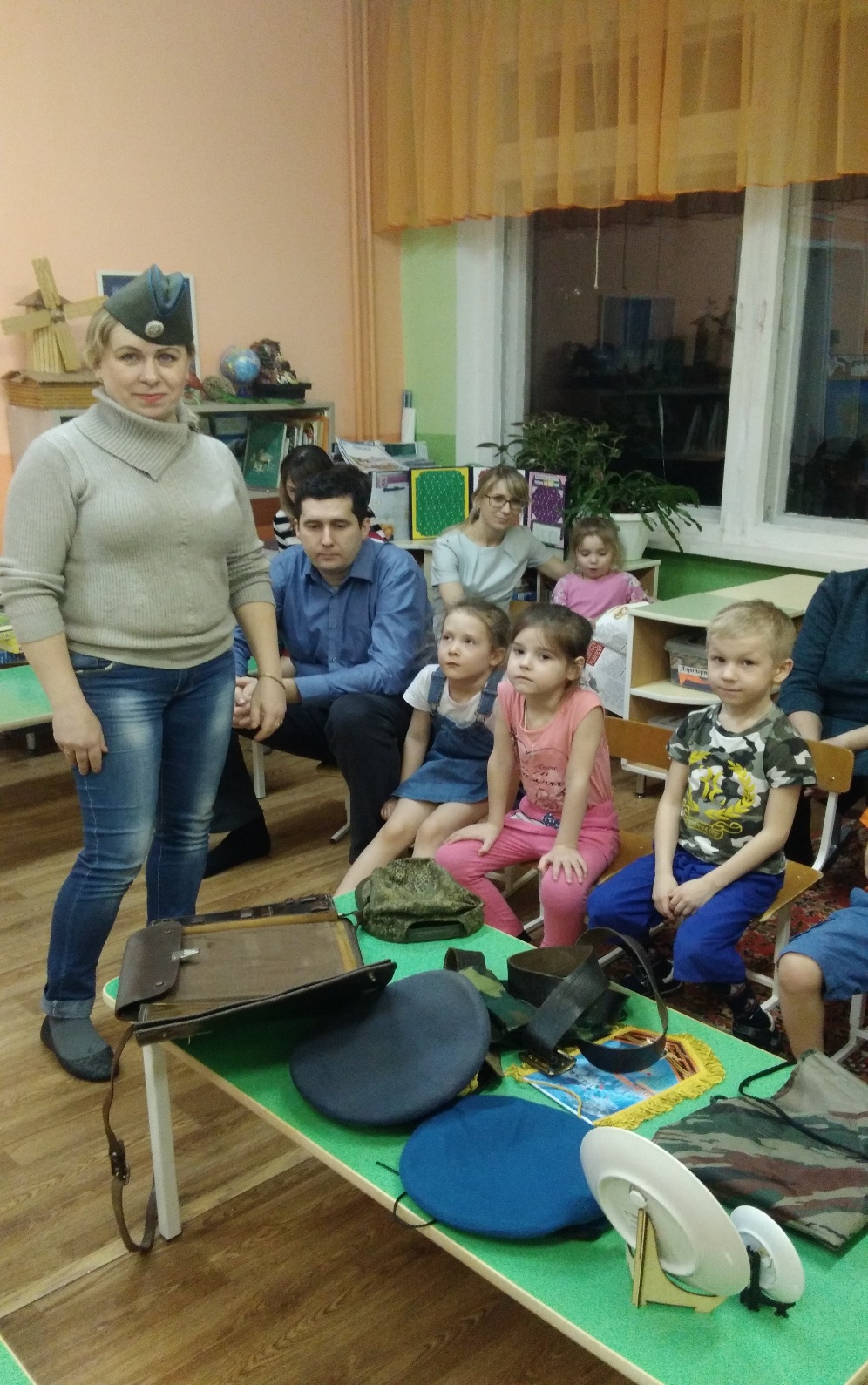 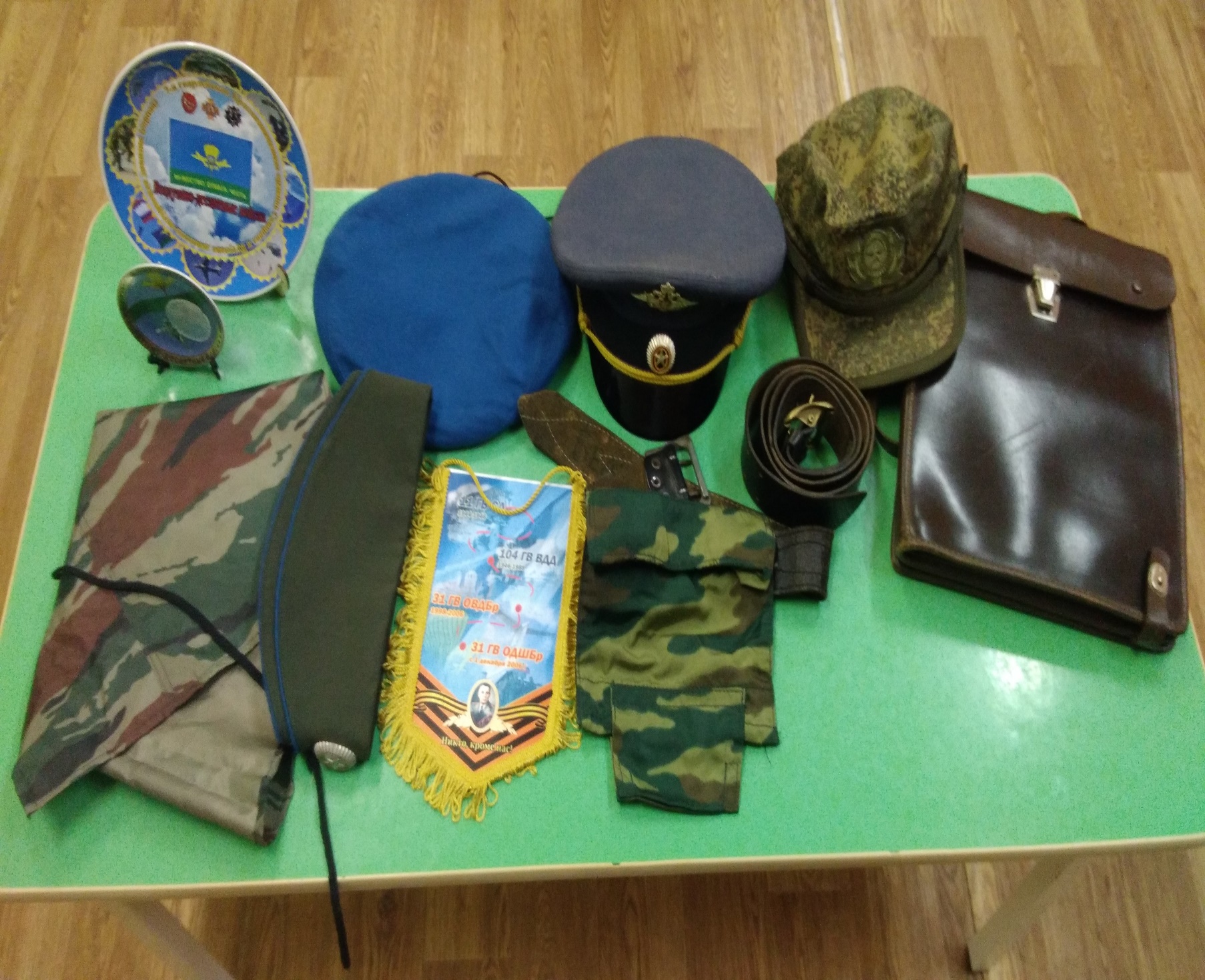 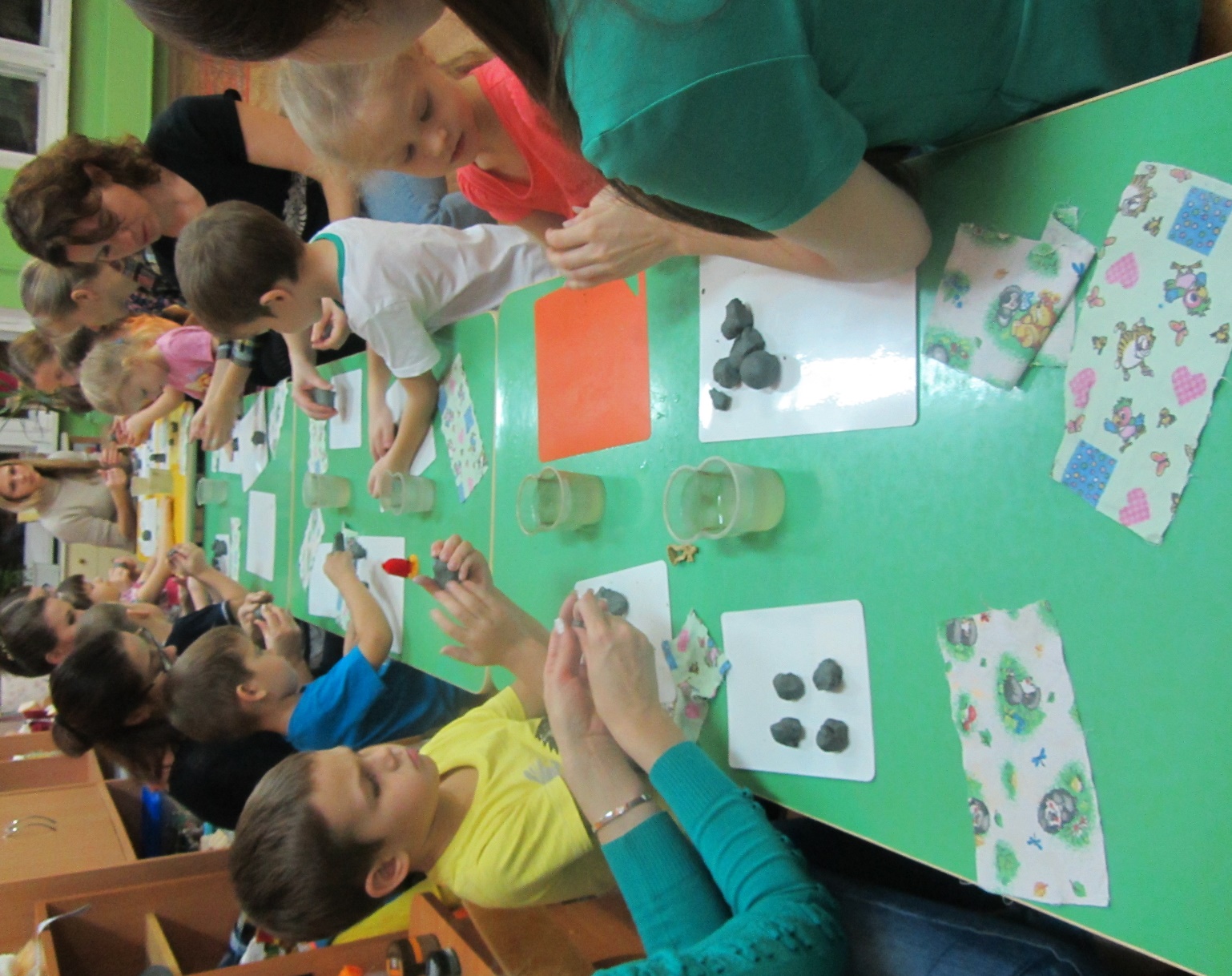 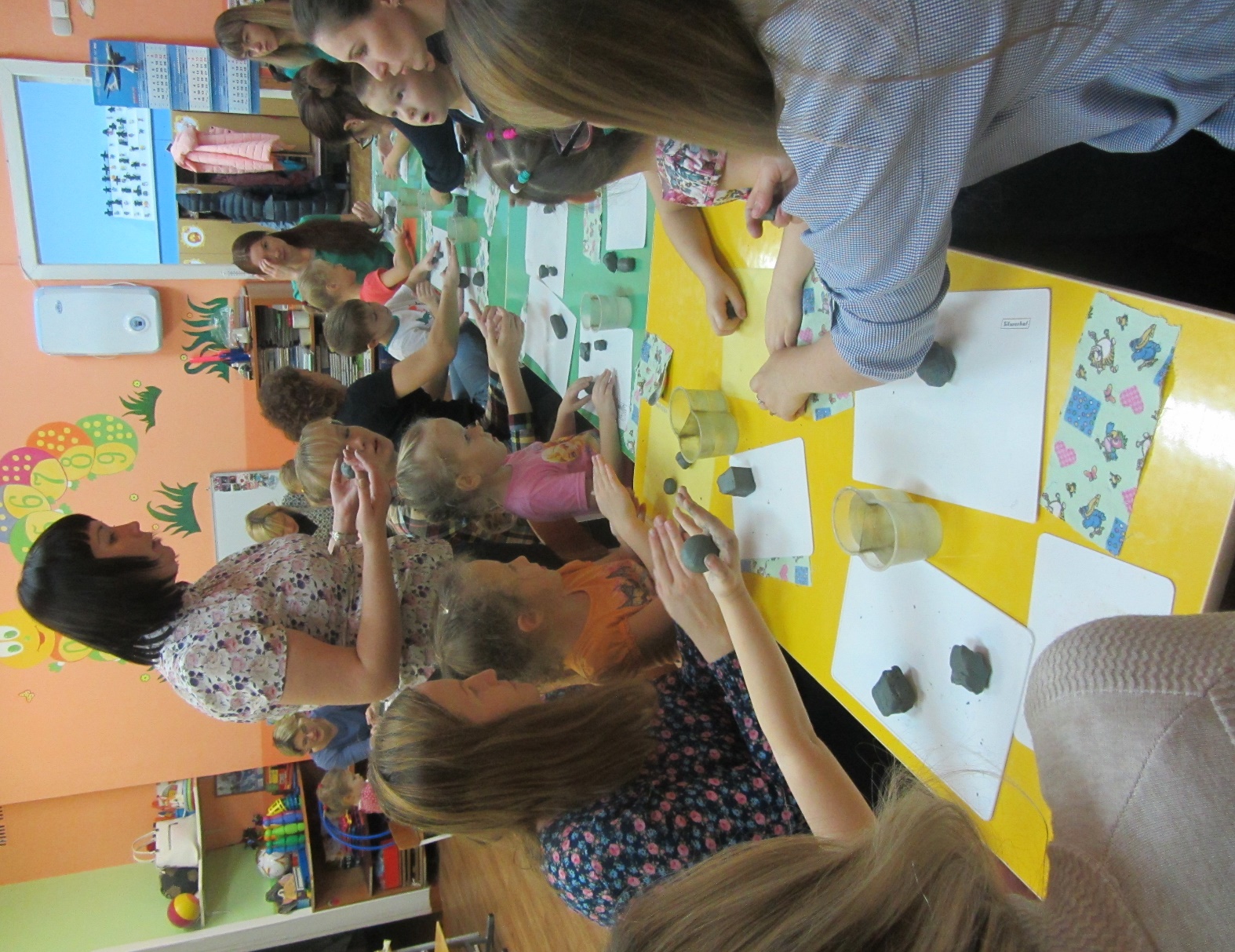 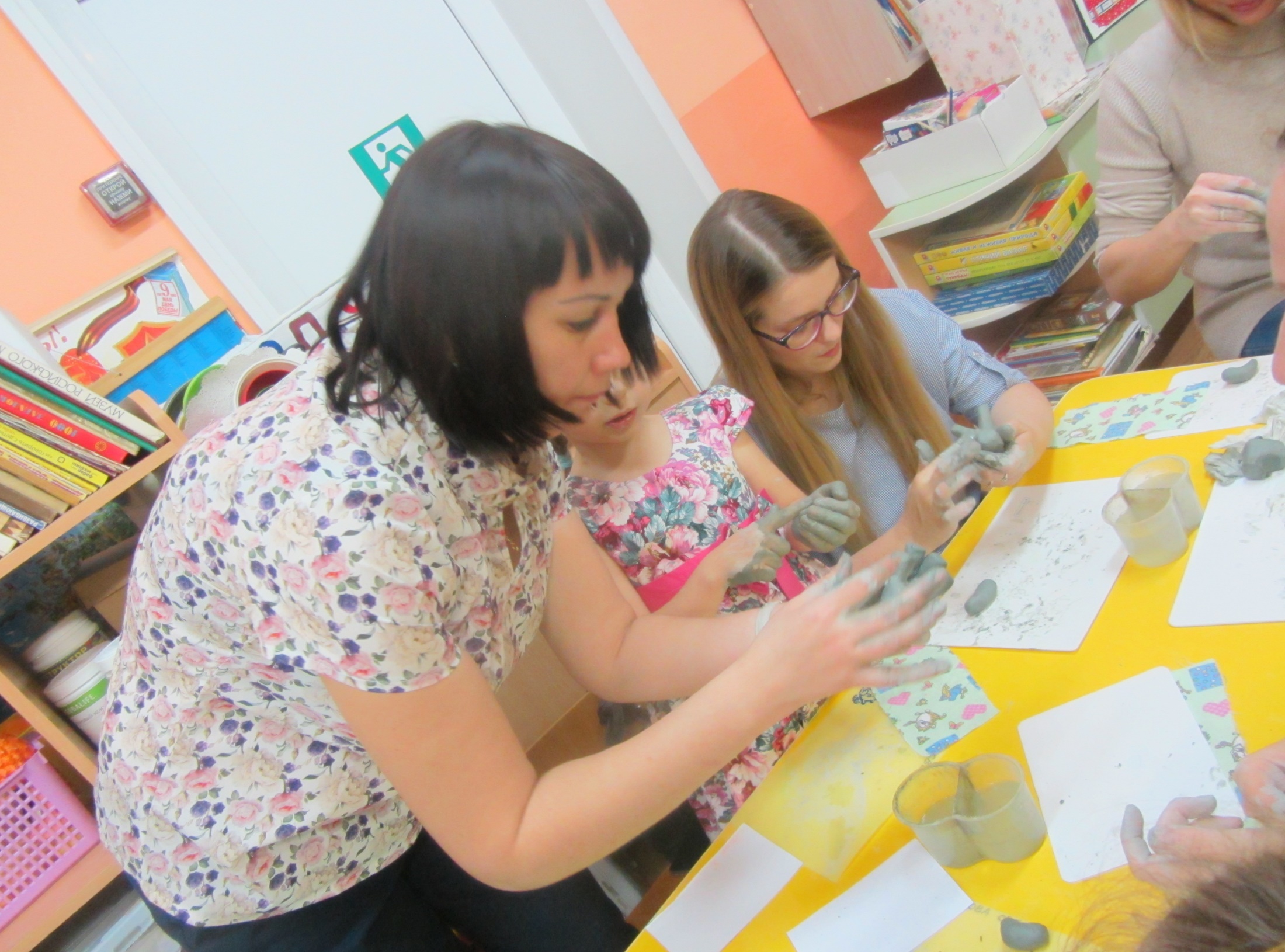 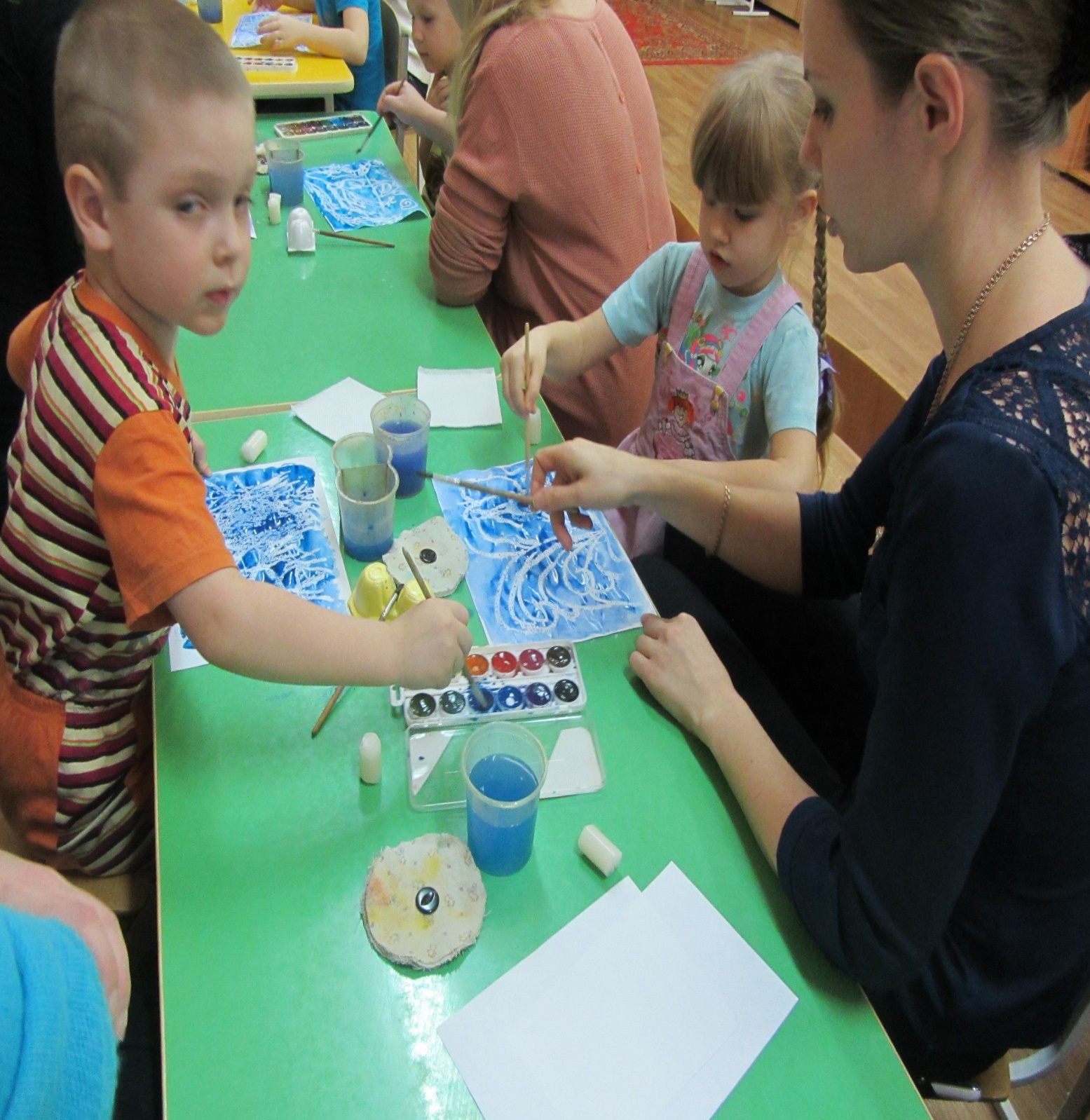 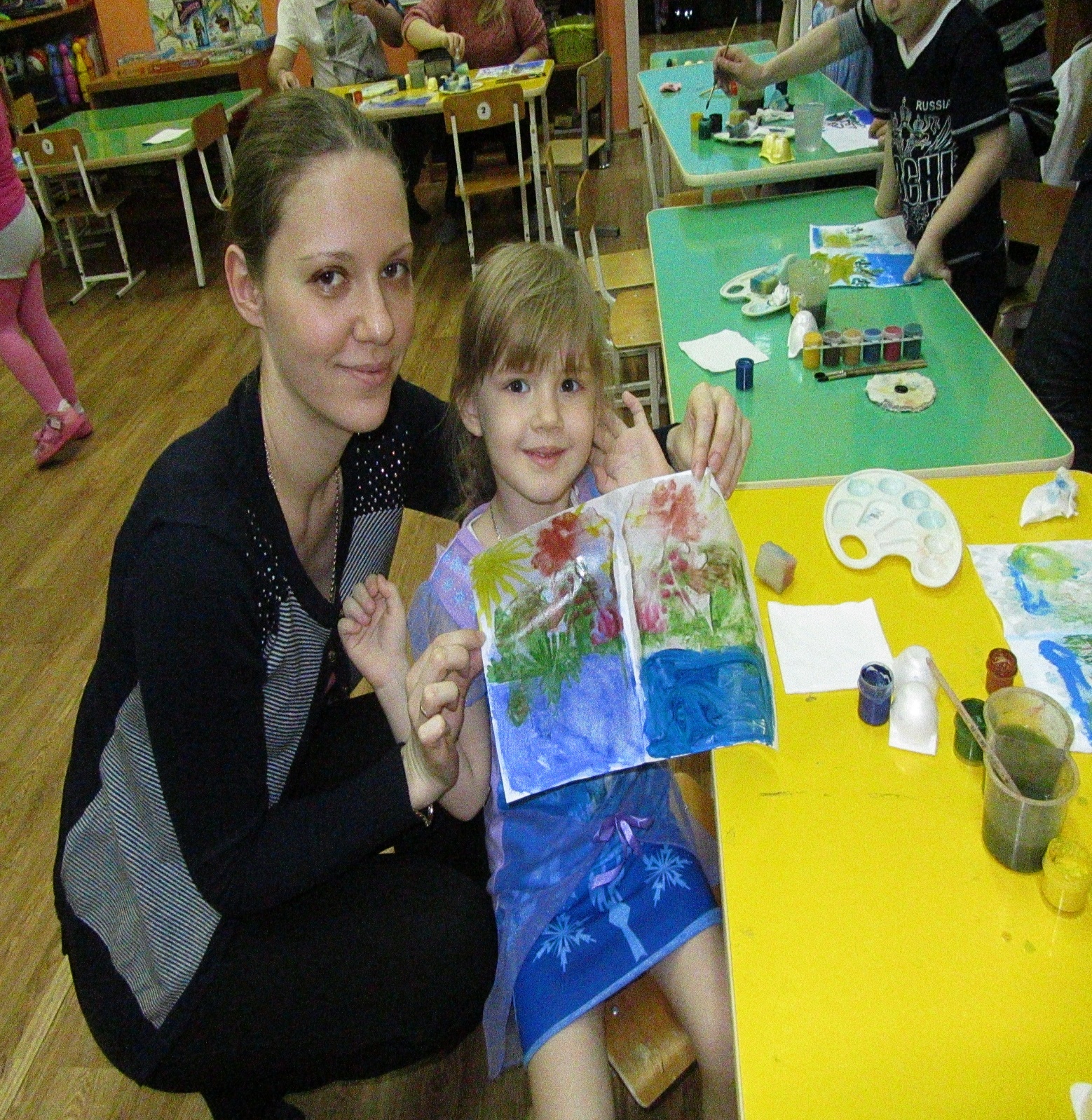 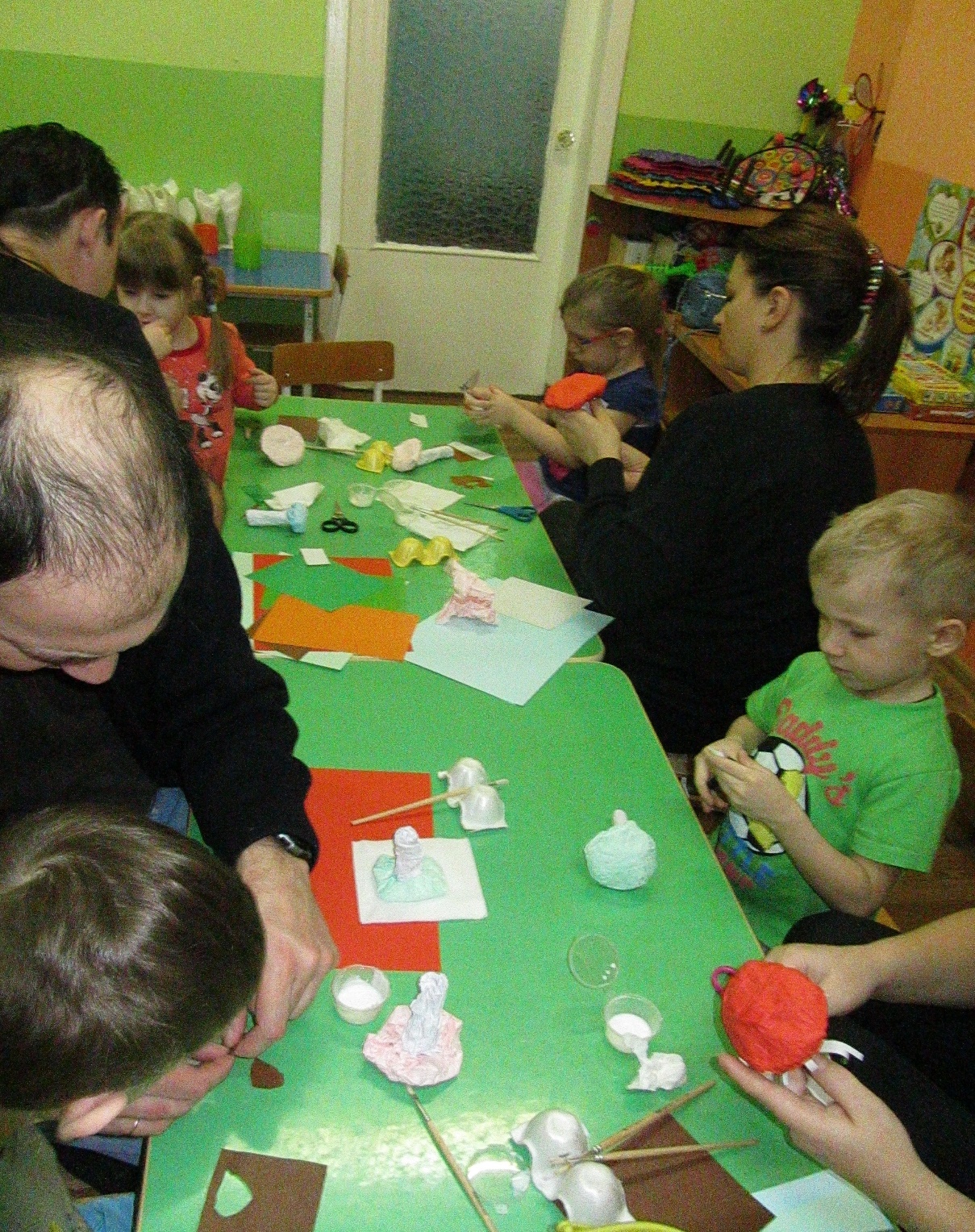 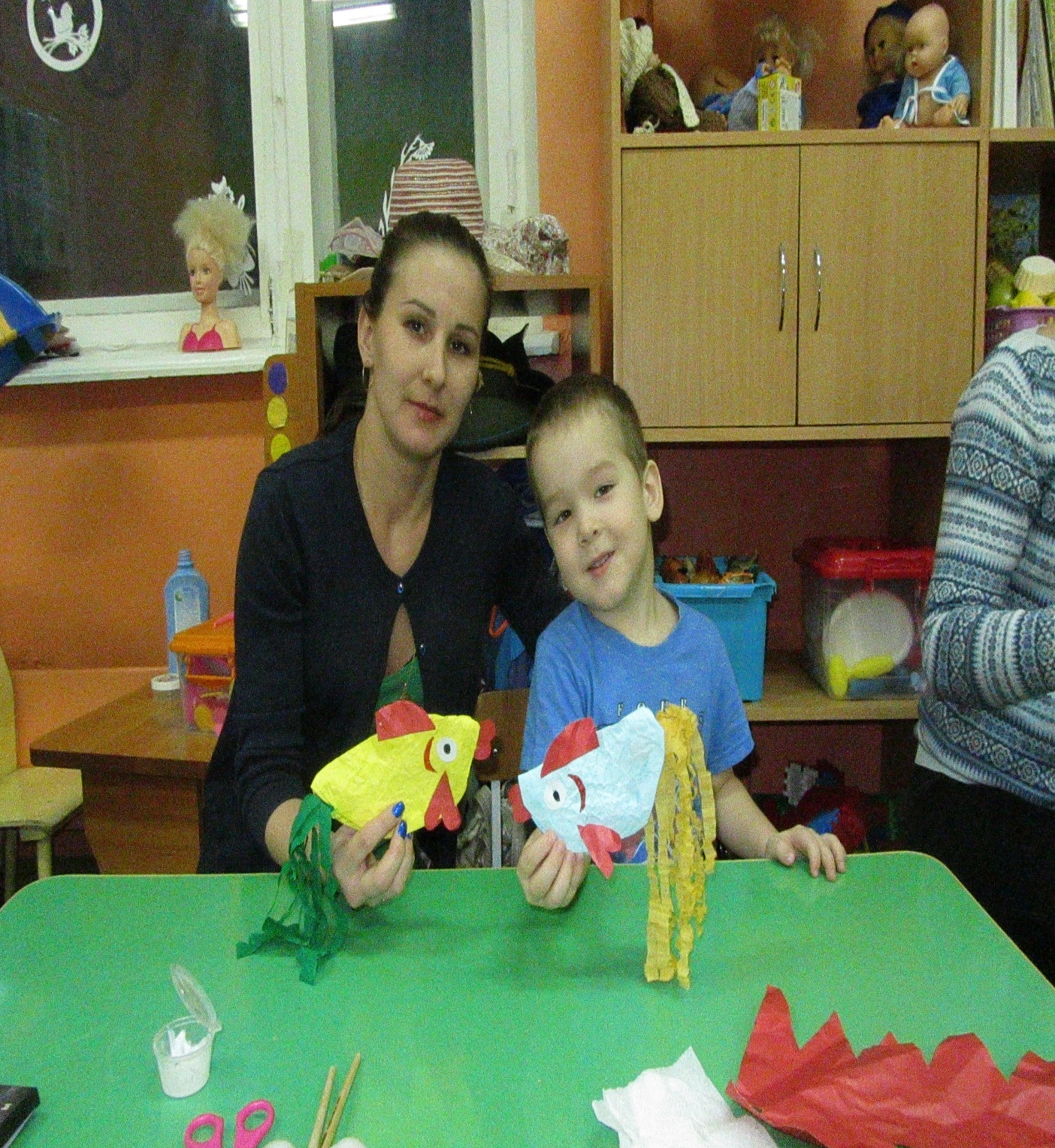 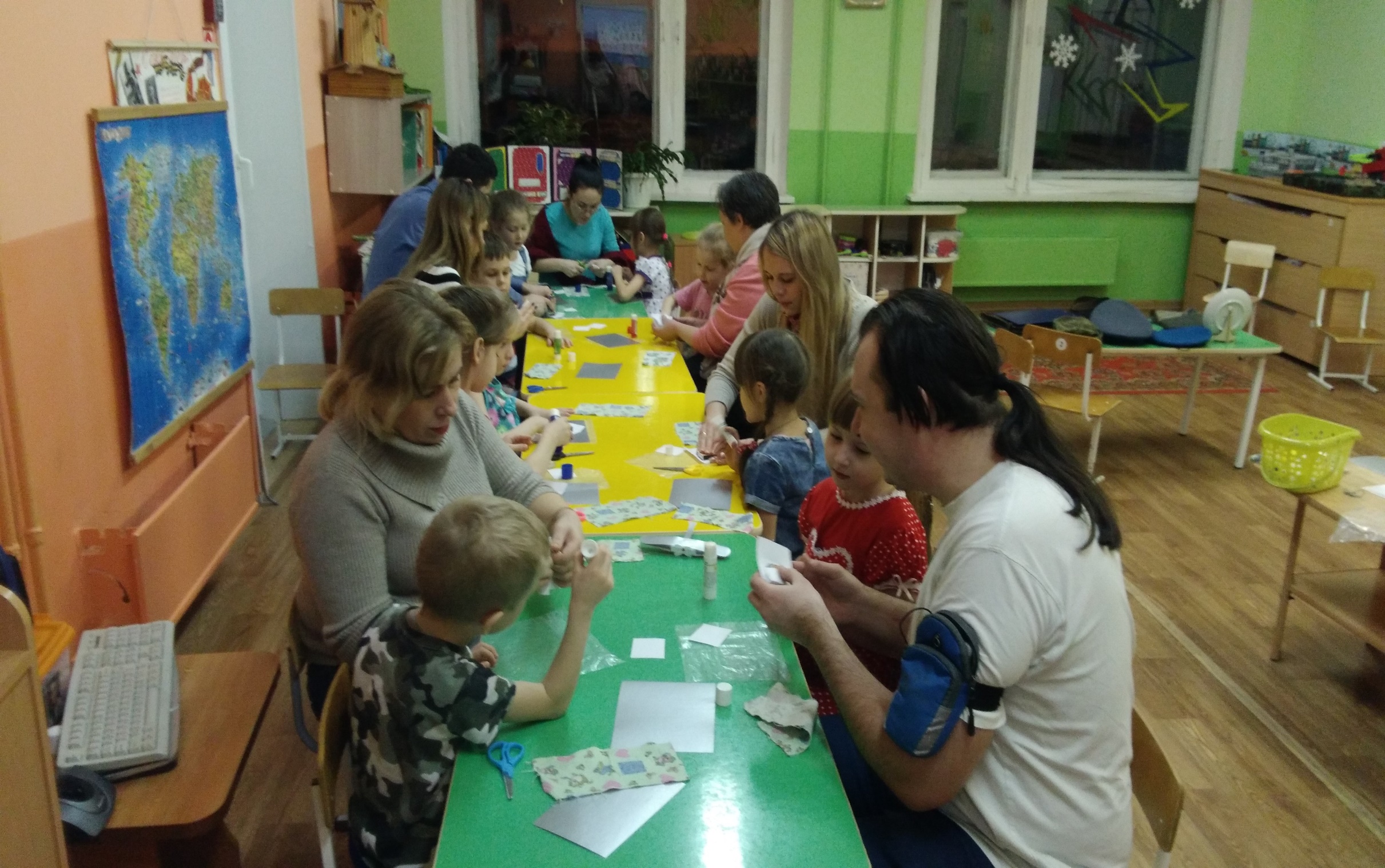 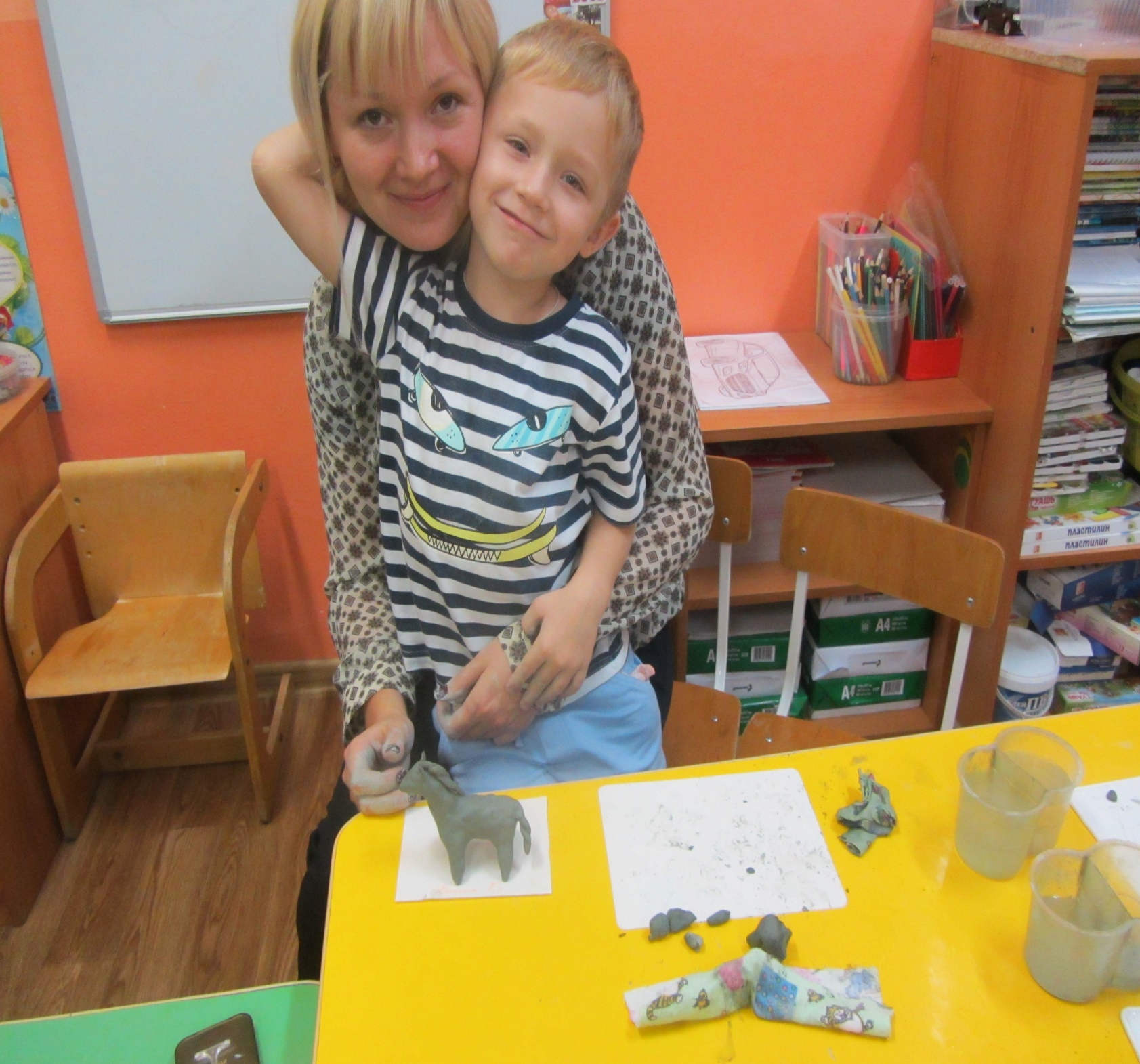 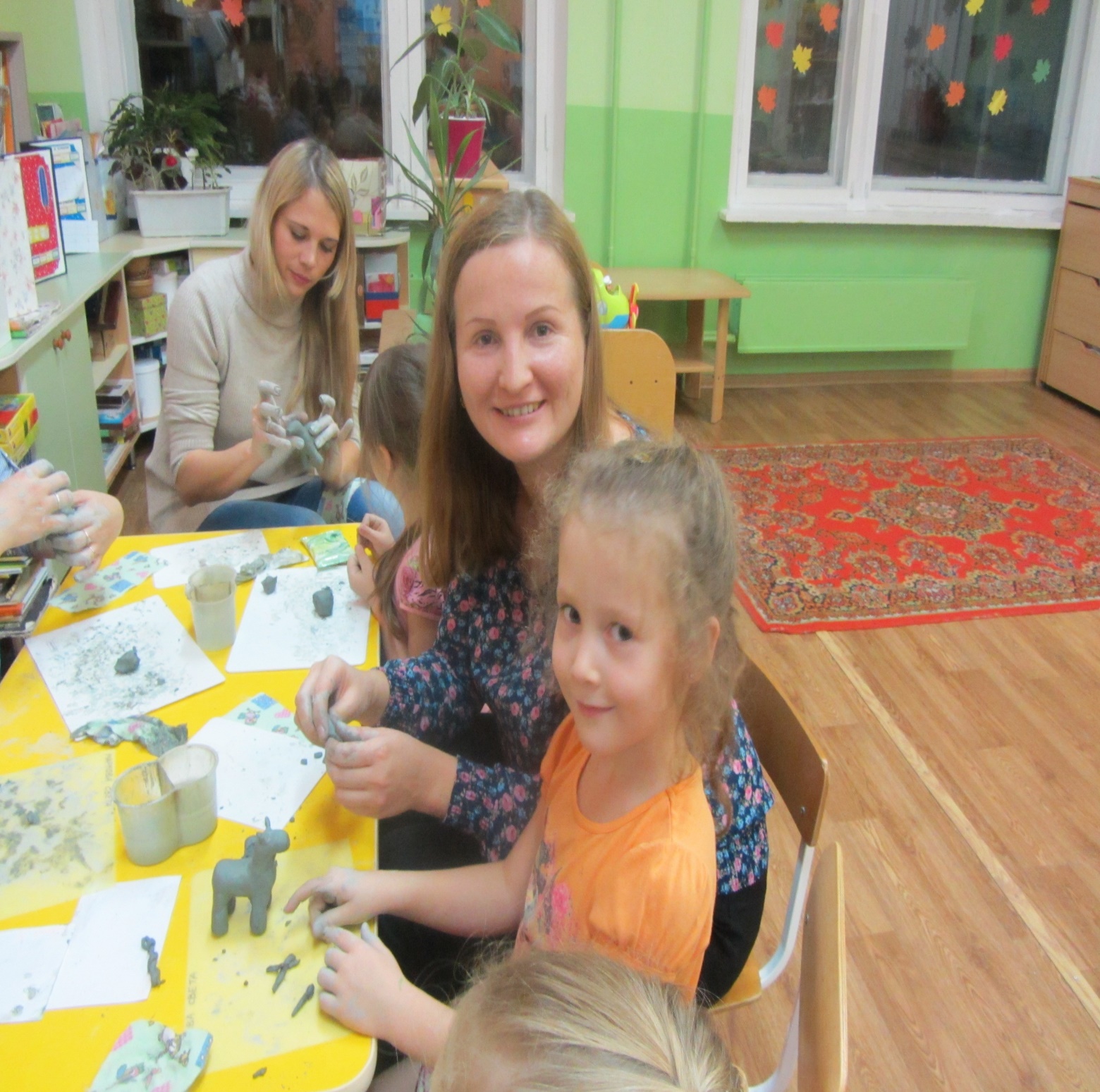 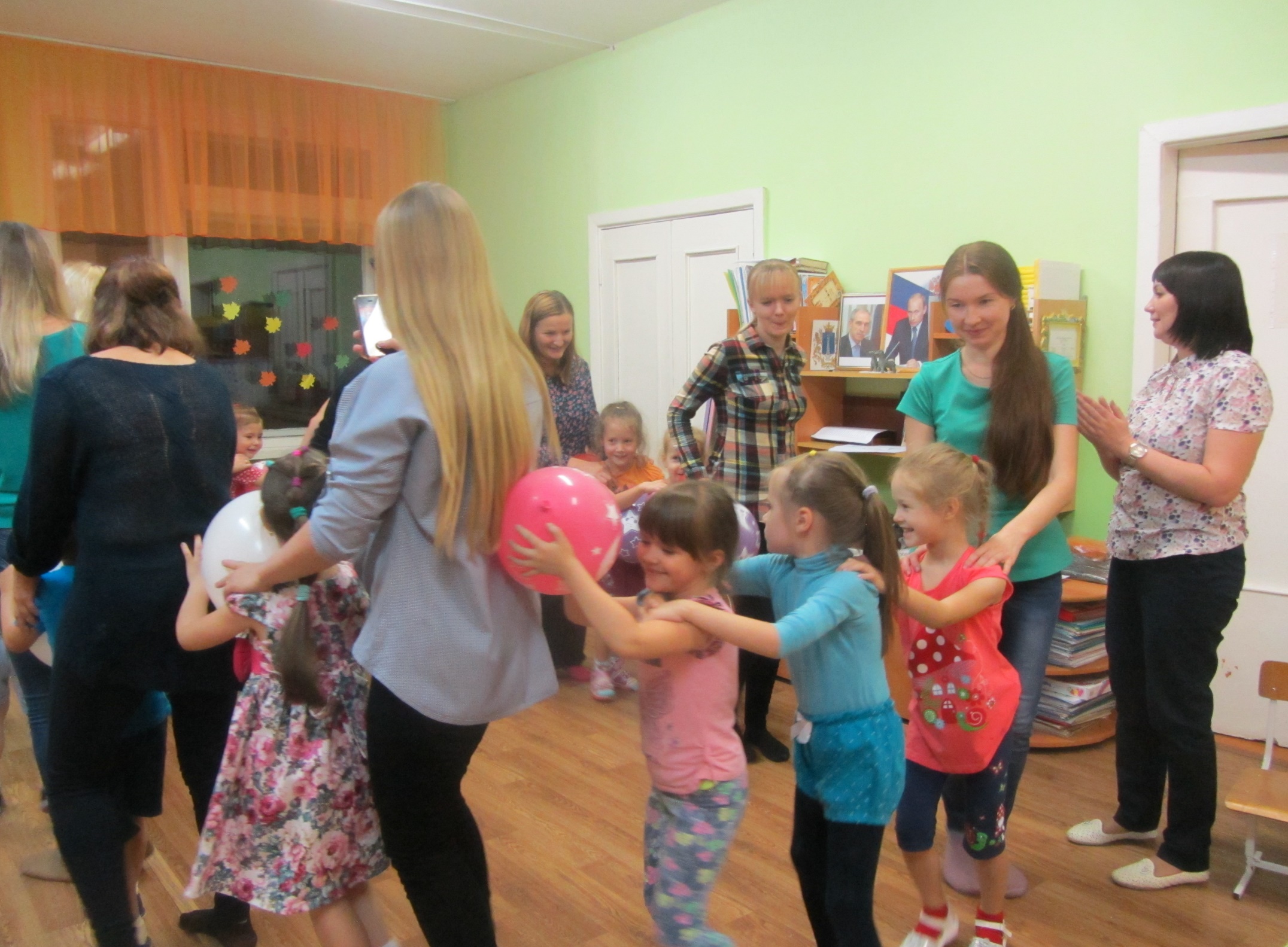 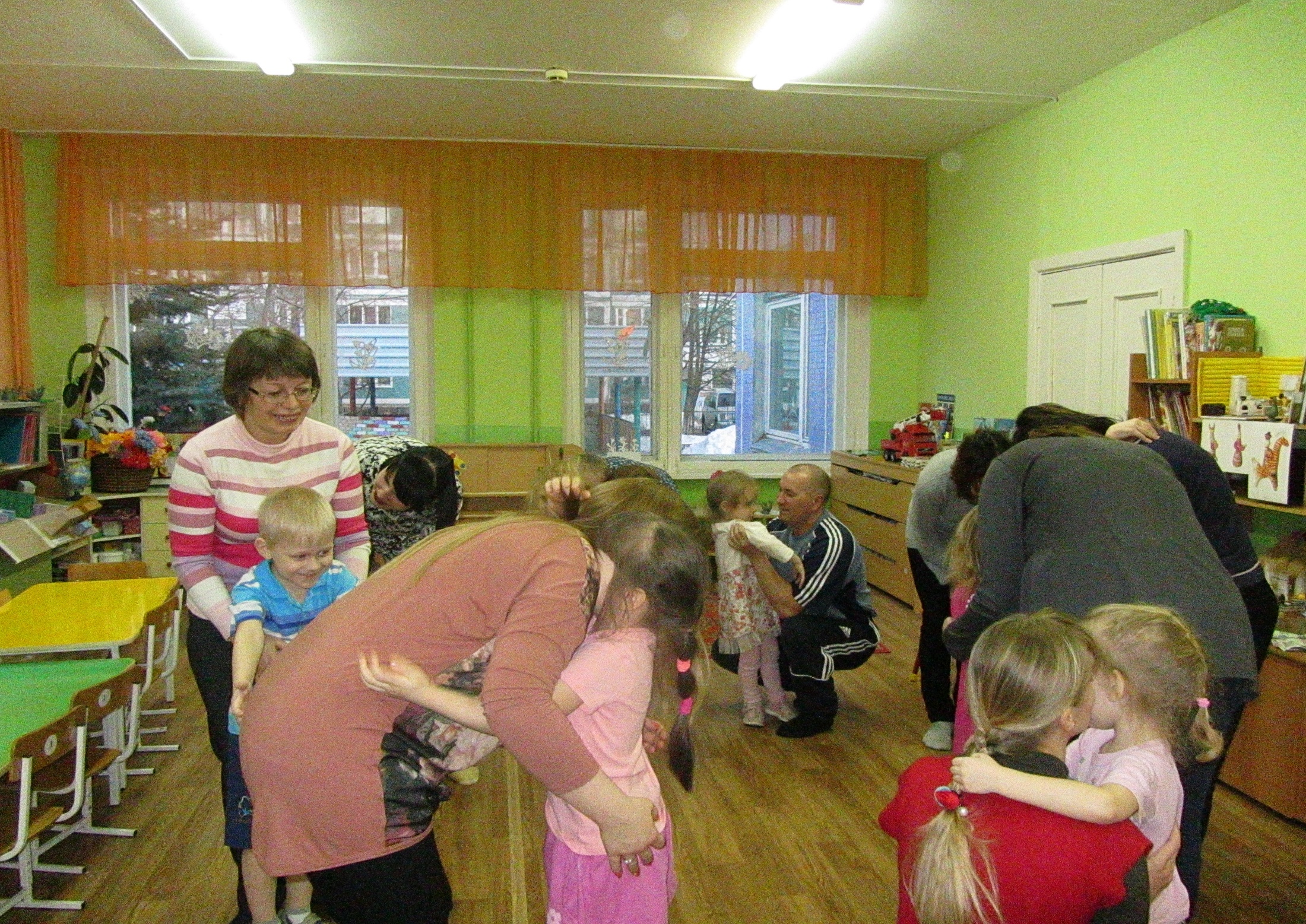 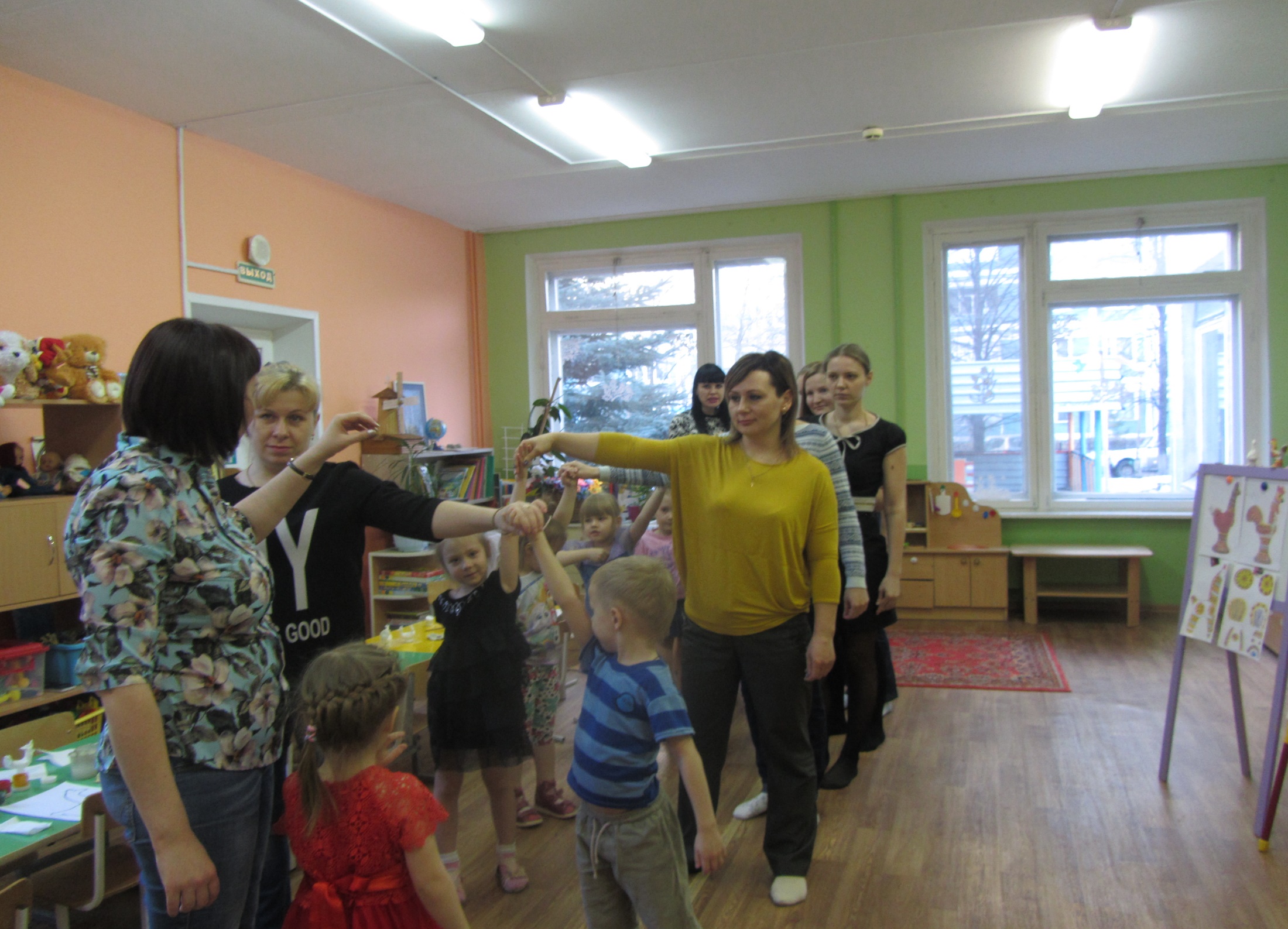 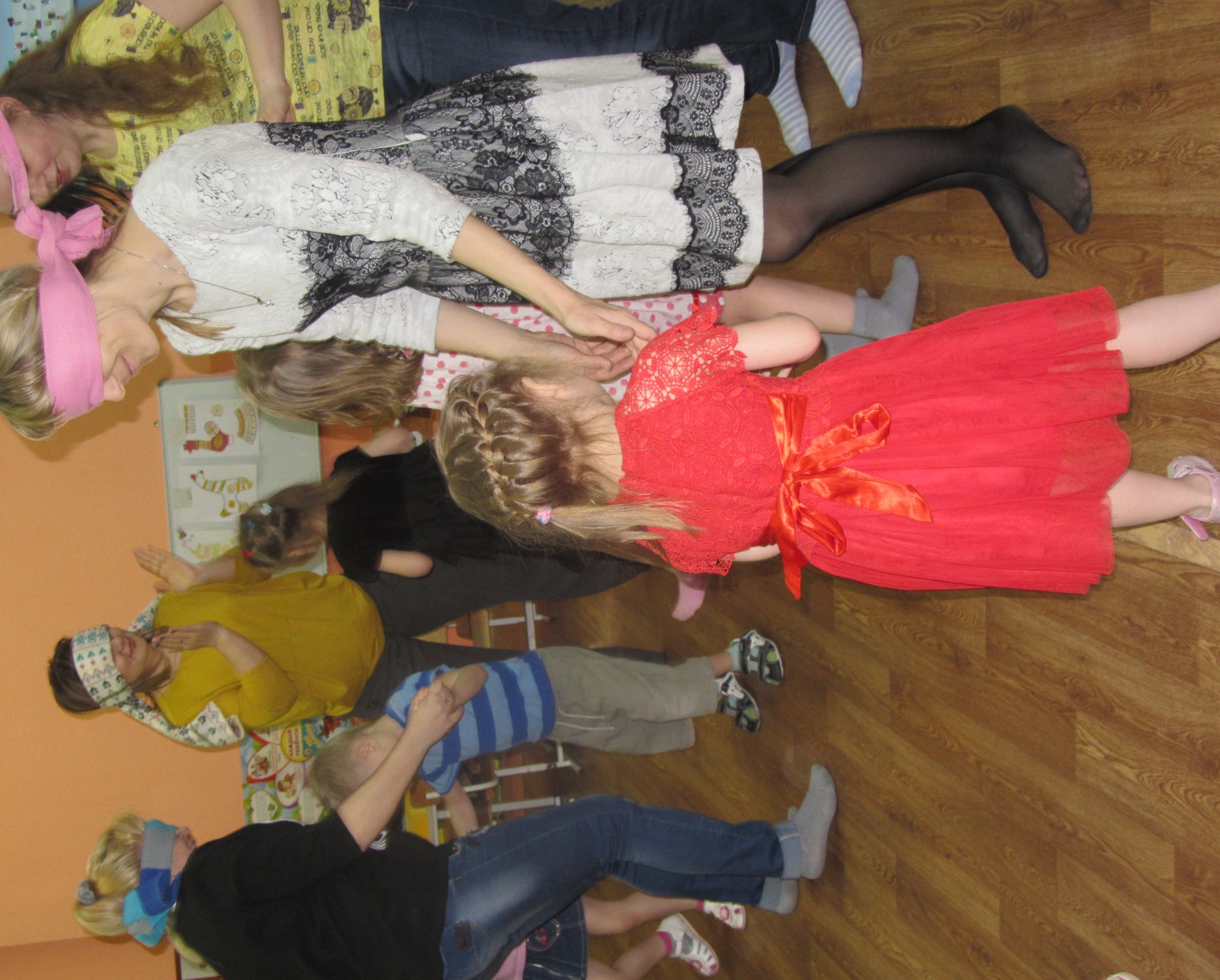 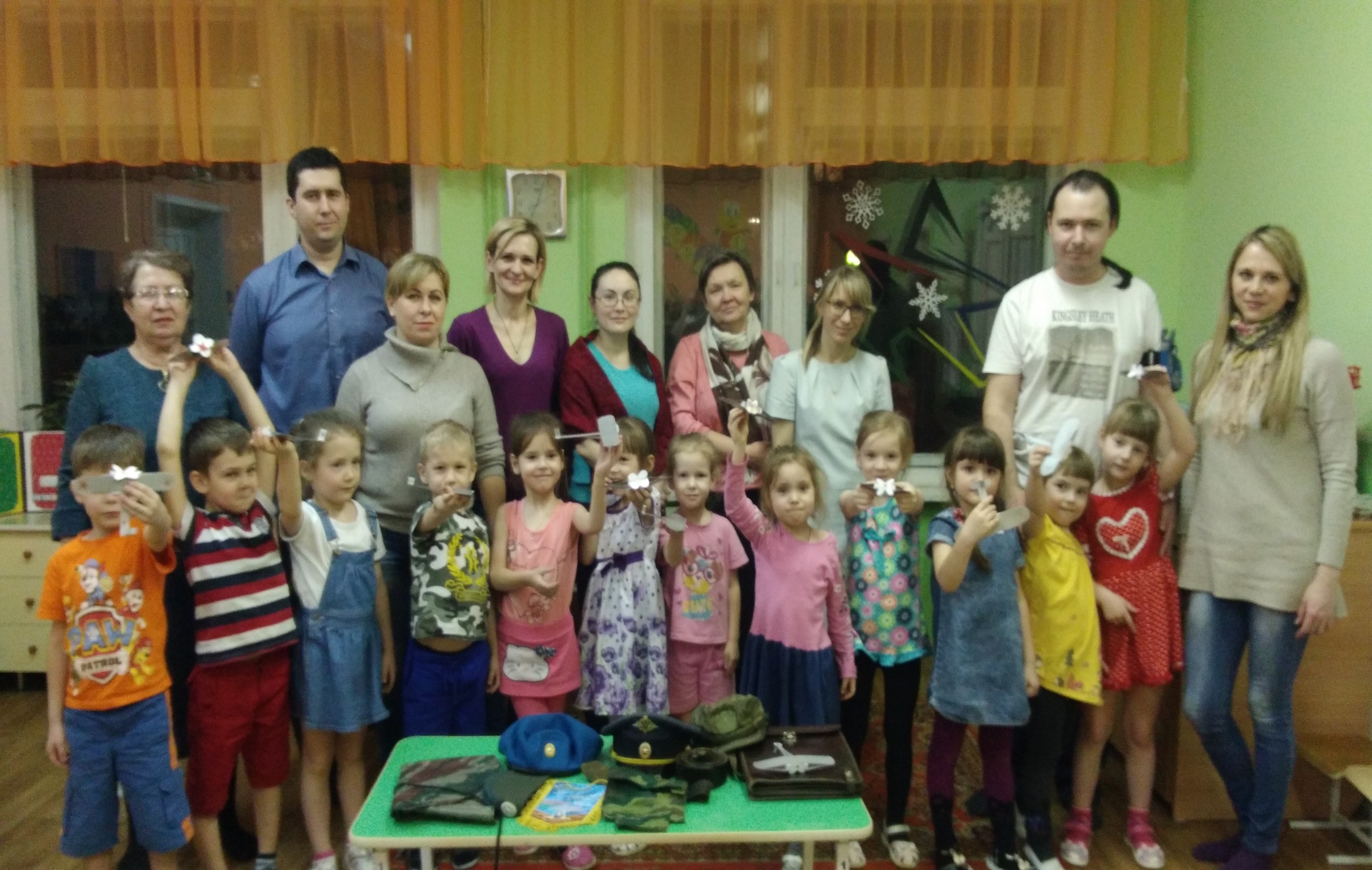